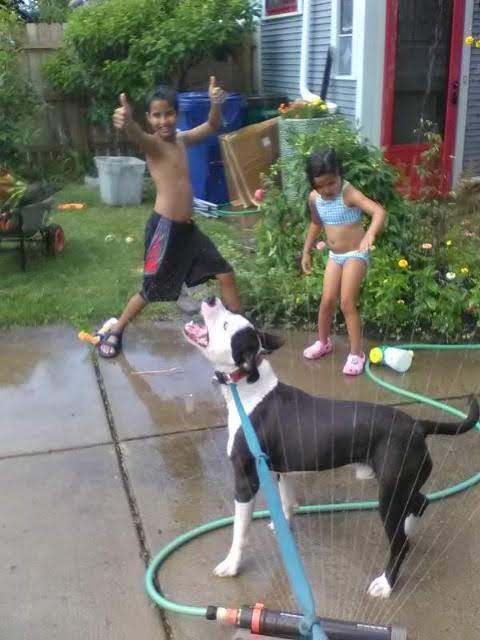 Welcome to HON 214
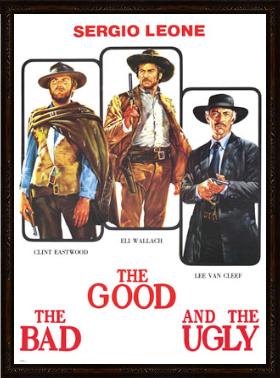 .. of Computing in Society
Introduction format
Name
Major
Your year
Where are you from?
Why are you in this course?
I’ll go first
Atri Rudra
Faculty member in CSE
This is my 12th year at UB
(I grew up in India)
Buffalo
Because I’m teaching the course
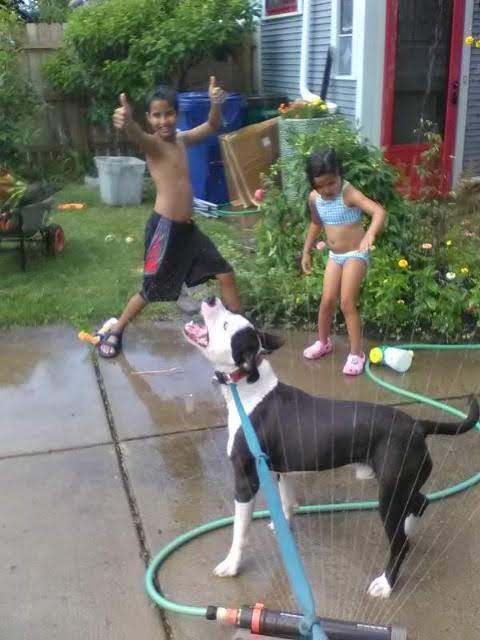 Akash
Kiran
Warren
Your turn
Name
Major
Your year
Where are you from?
Why are you in this course?
My office hours
Thursdays 2:00-3:20pm (Capen 106 C)
(These are open to ALL honors college students)
Three things to remember
ATTEND, WEEKLY REPORTS, MINI PROJECT!
DO NOT CHEAT!
READ CAREFULLY!
Academic Dishonesty
All your submissions must be your own work
Penalty:
F grade in course 
YOUR responsibility to know what is cheating, plagiarism etc.
If not sure, come talk to me
Excuses like “I have a job,” “This was OK earlier/in my country,” “This course is hard,” etc. WON’T WORK
I DO NOT HAVE ANY PATIENCE WITH ANY CHEATING :
YOU WILL GET AN F GRADE IN THE COURSE 
FOR YOUR FIRST MISTAKE
Accessibility Resources
Information included in the syllabus
In short, let me know and consult with Accessibility Resources
Preferred Name
If you prefer using name diff from UB records
Let me know and we’ll make a note of it.
Critical Campus Resources
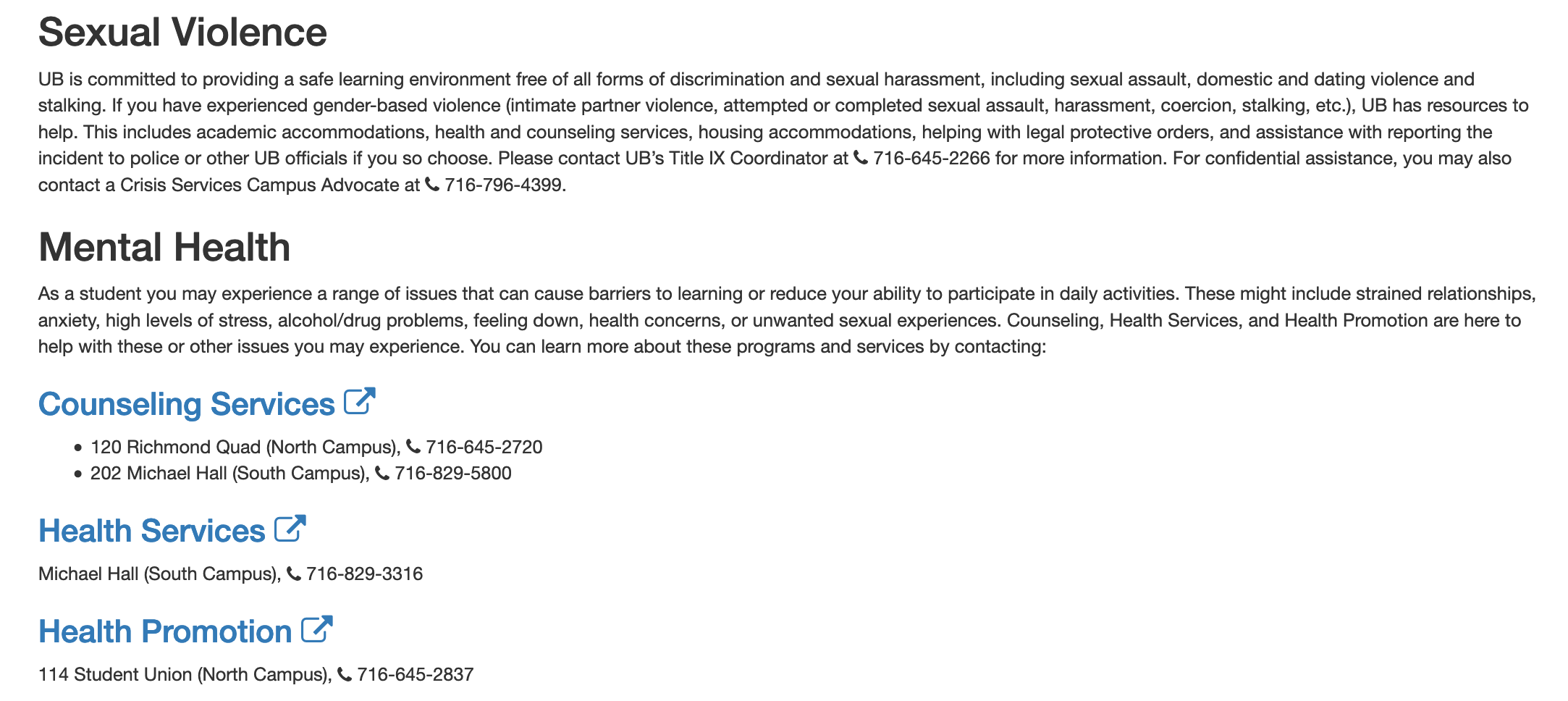 One Stop-shop for the course
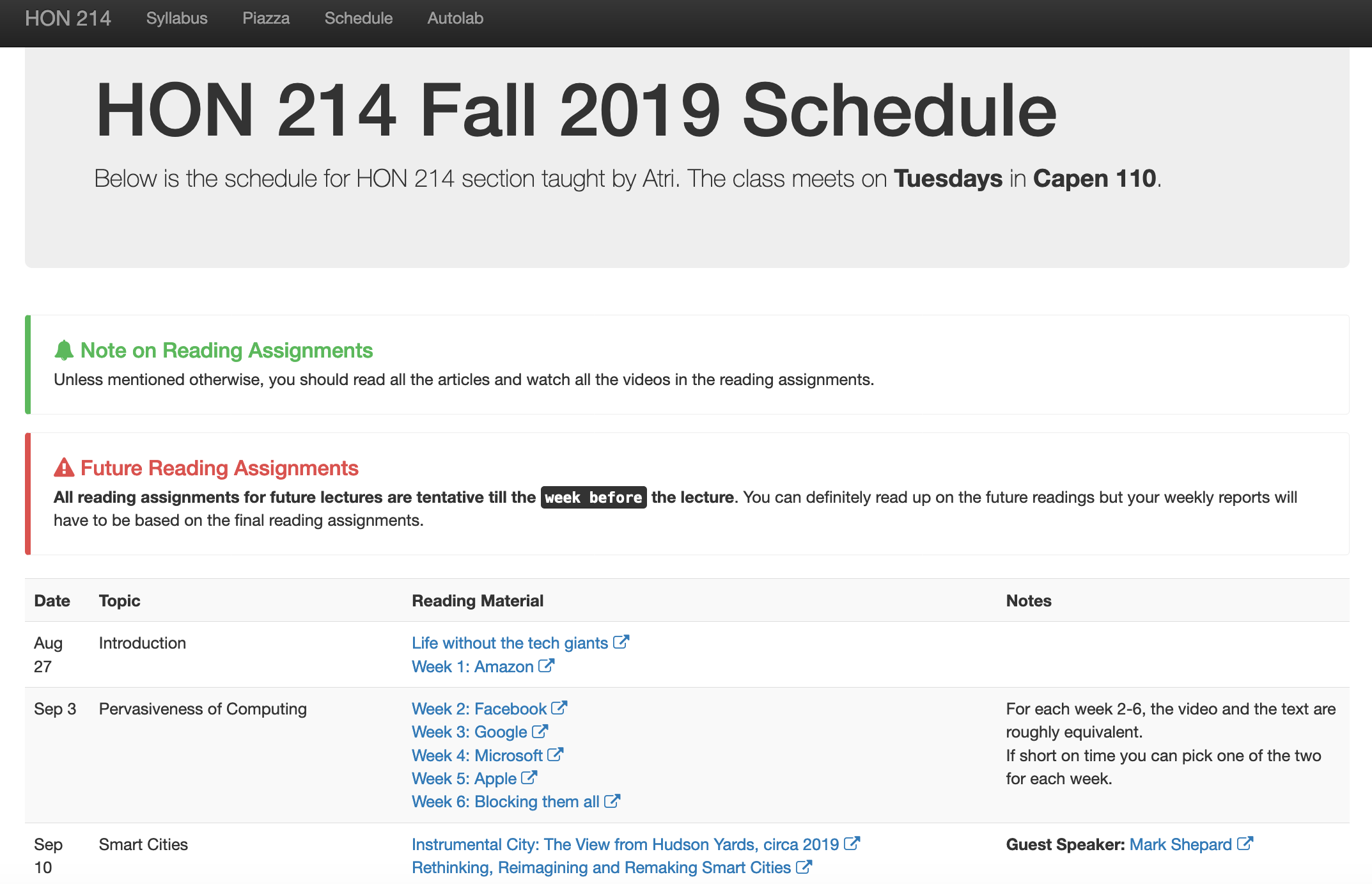 http://www-student.cse.buffalo.edu/~atri/hon214/fall19/
Read the syllabus carefully!
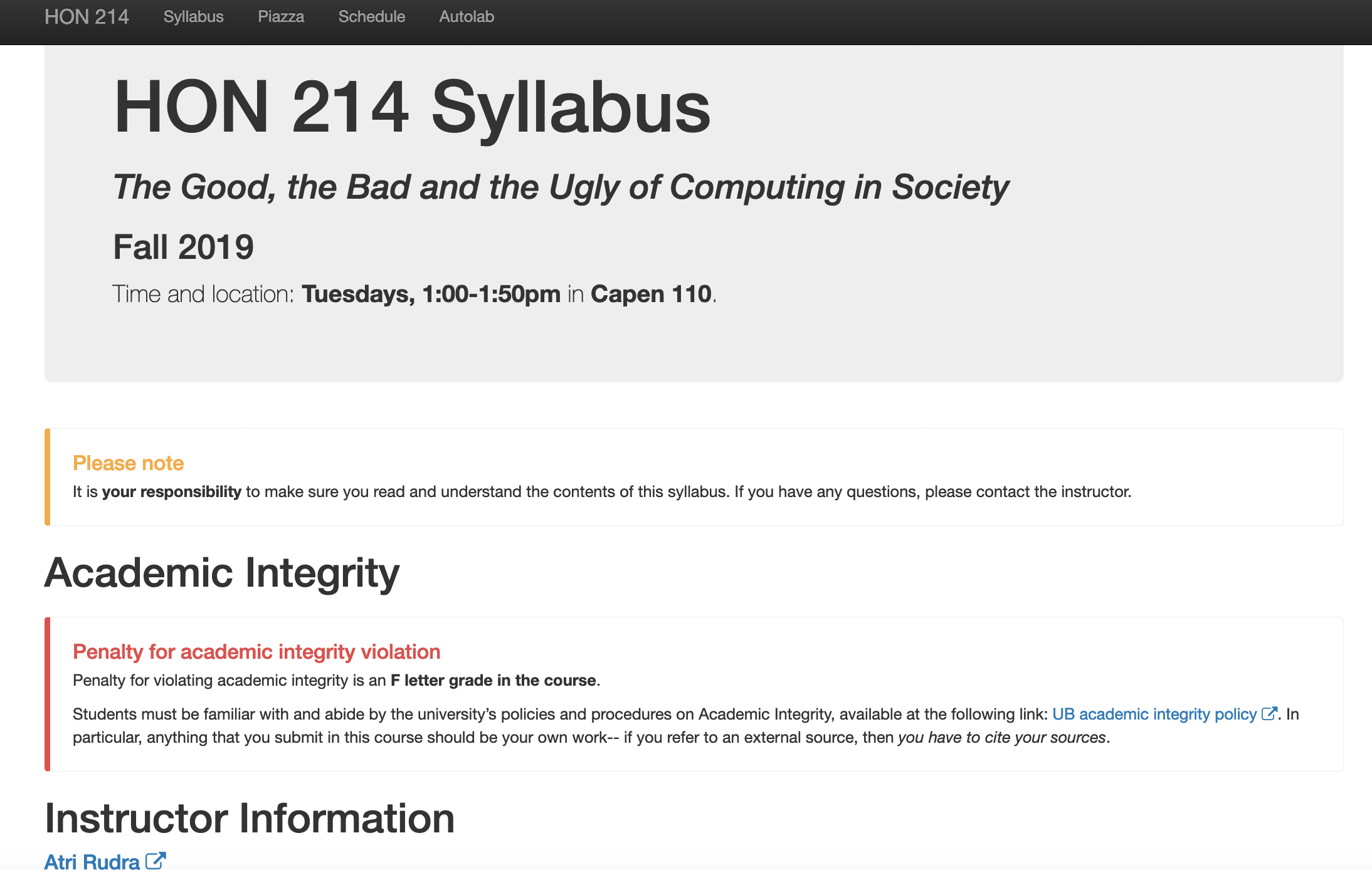 Questions/Comments?
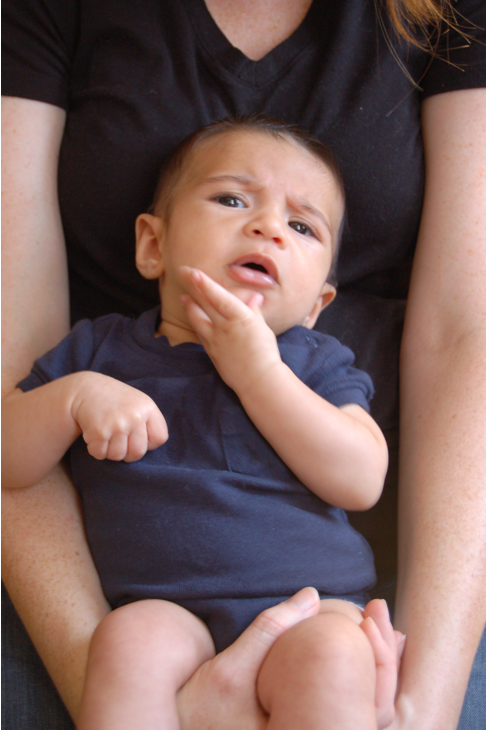 Grading Policy
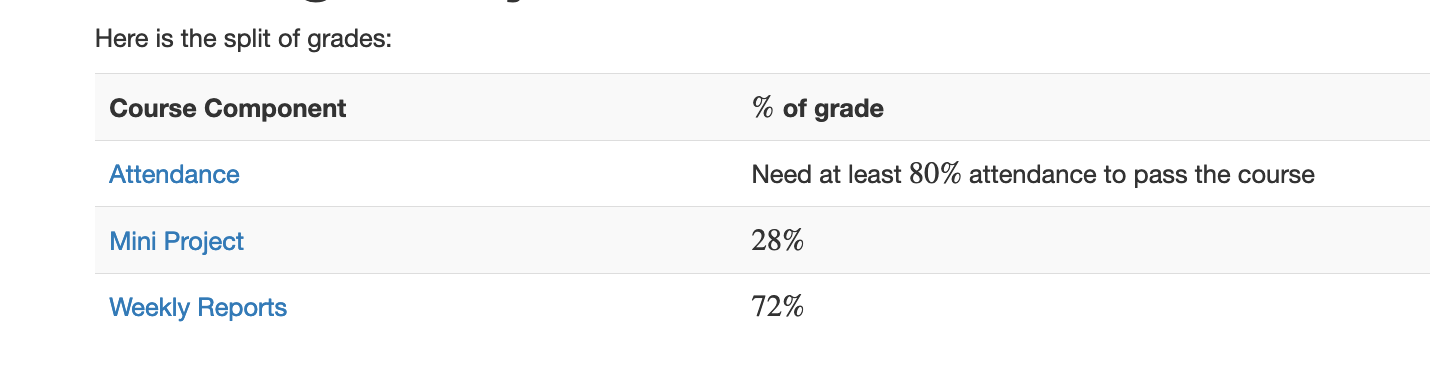 Attendance on Autolab
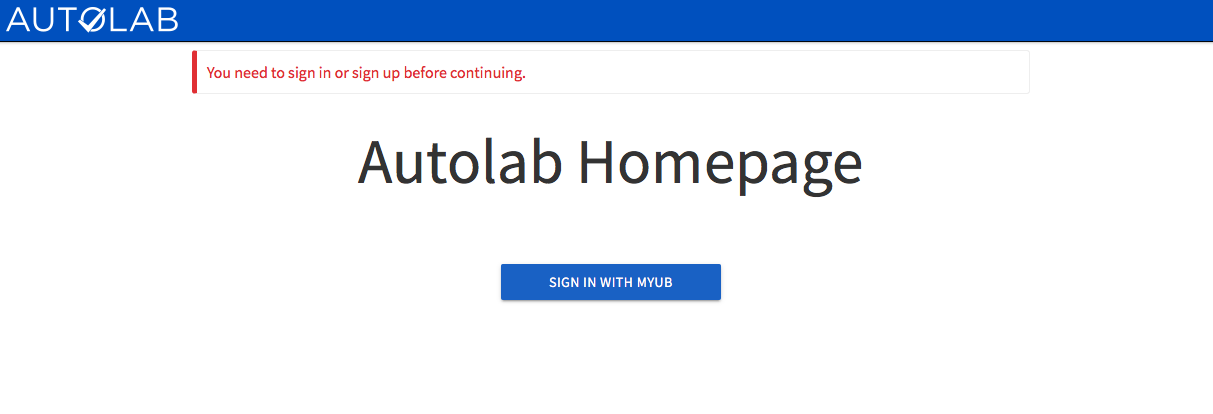 https://autograder.cse.buffalo.edu/
This is what you should see when you login
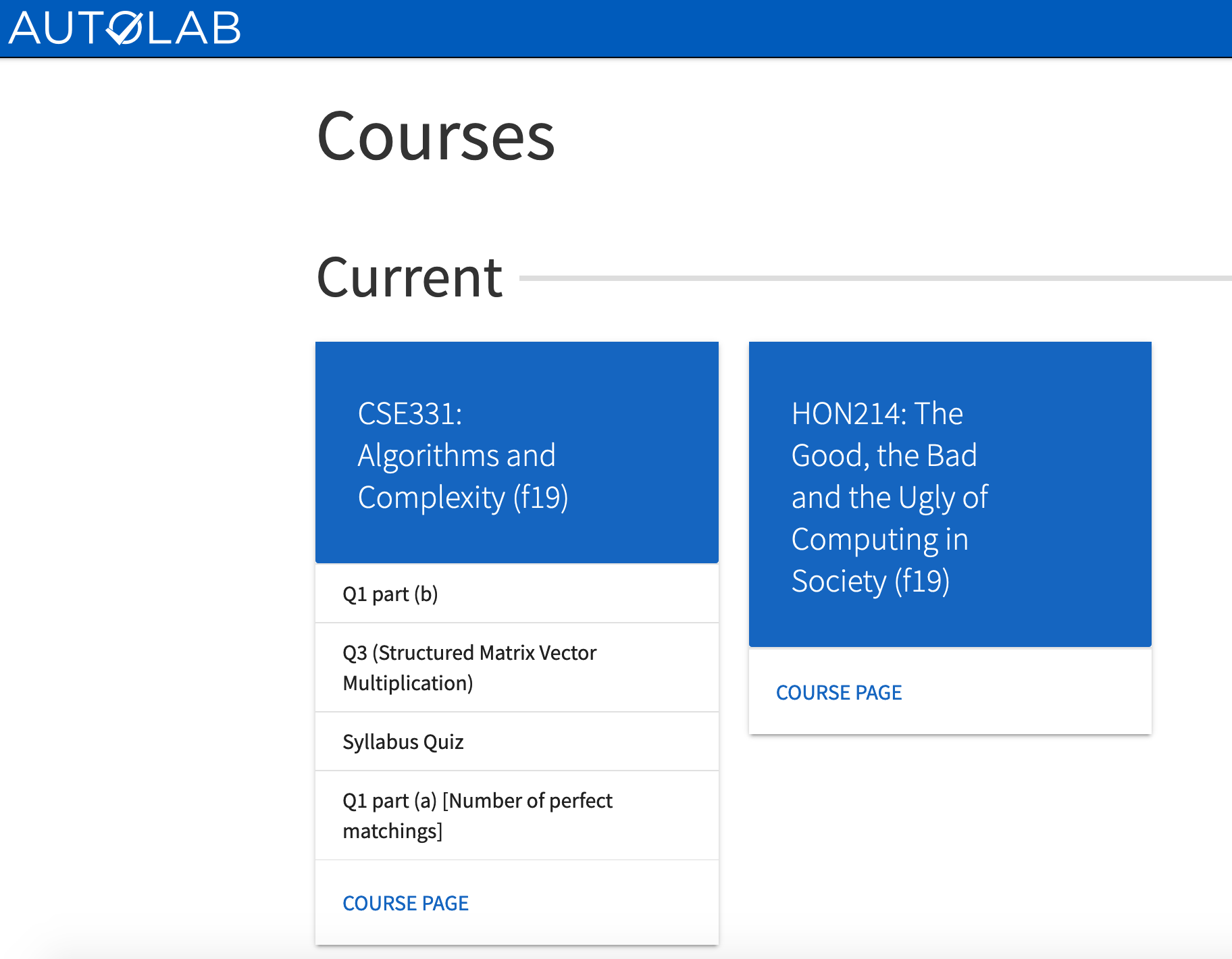 You should see a link for attendance
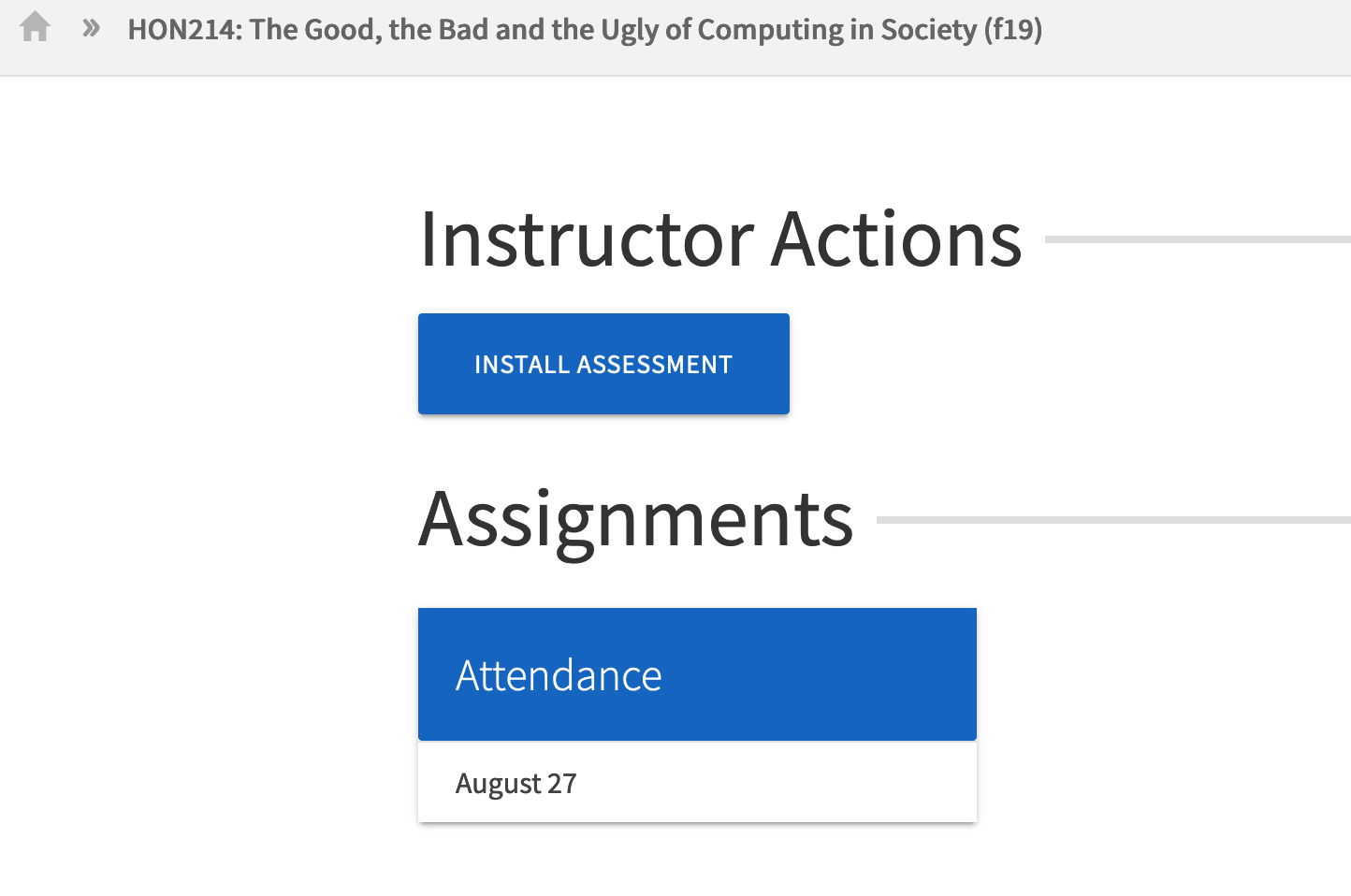 You need to enter a pass-phrase
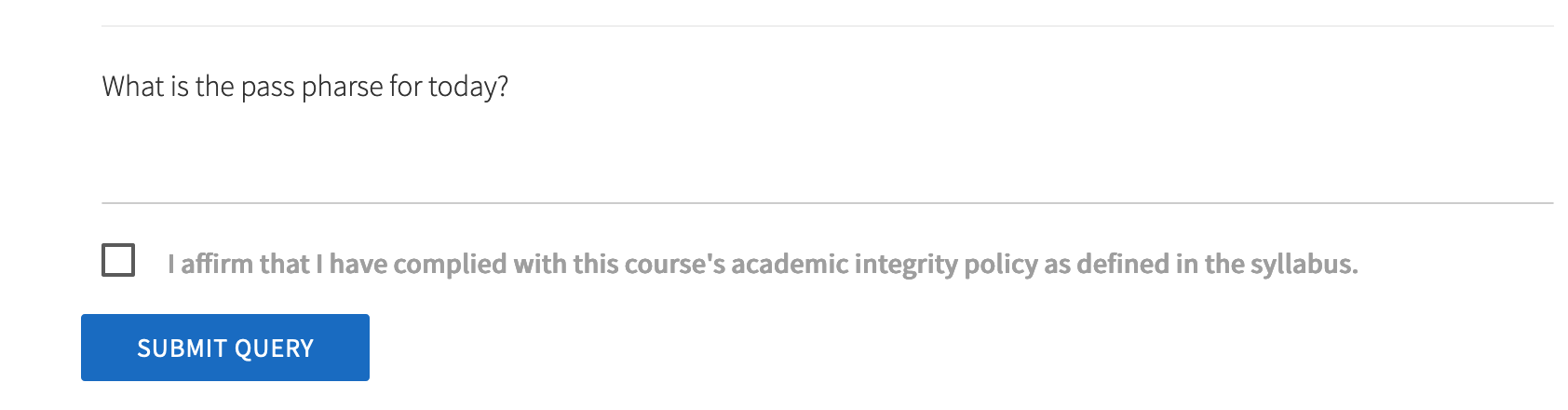 Pass-phrase for today: Kashmir Hill
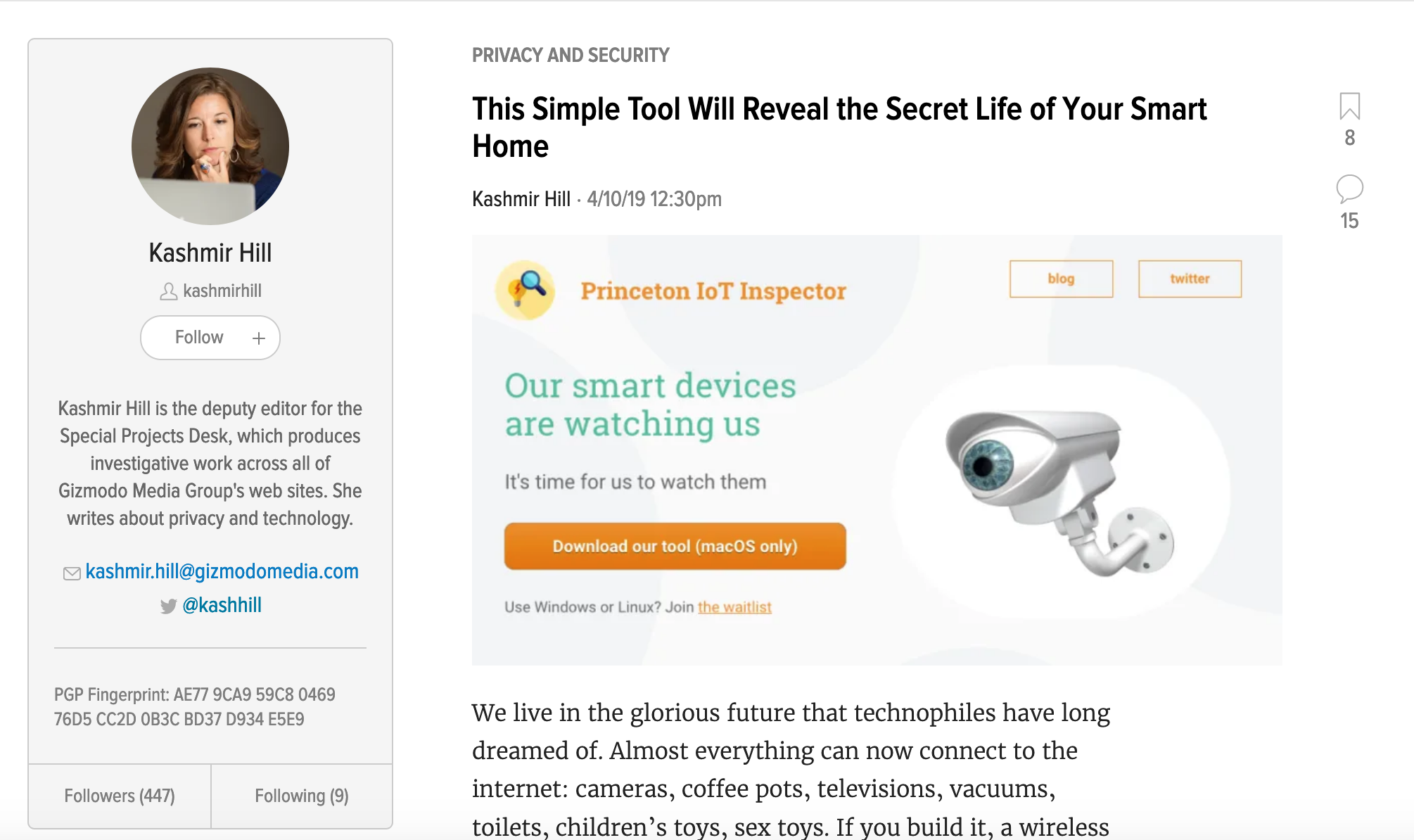 Questions/Comments?
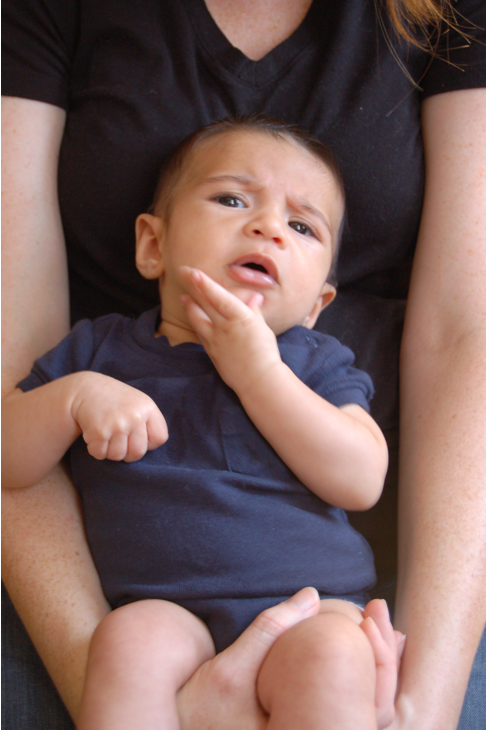 Make sure you are on piazza
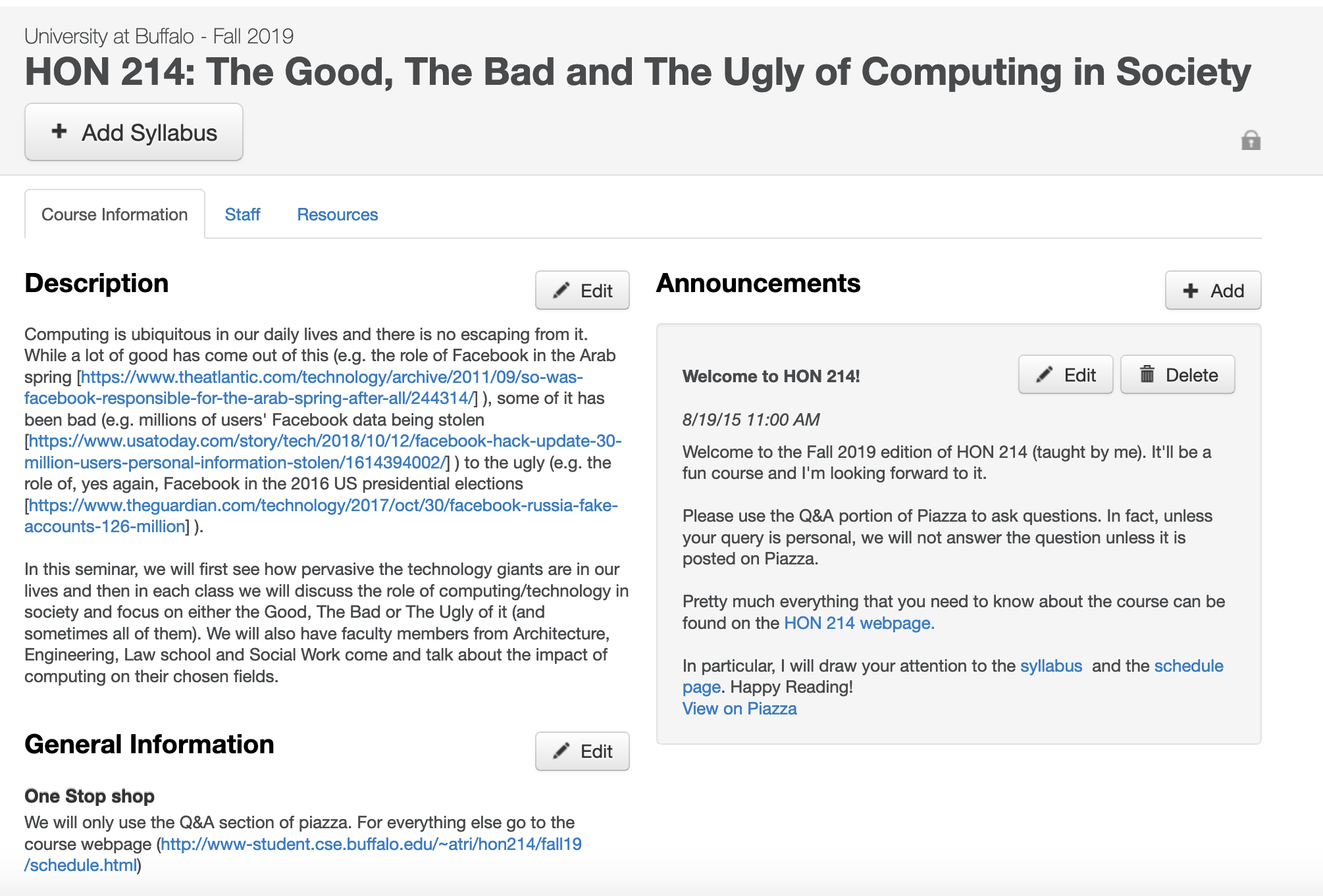 https://piazza.com/buffalo/fall2019/hon214
Reading Assignments on schedule page
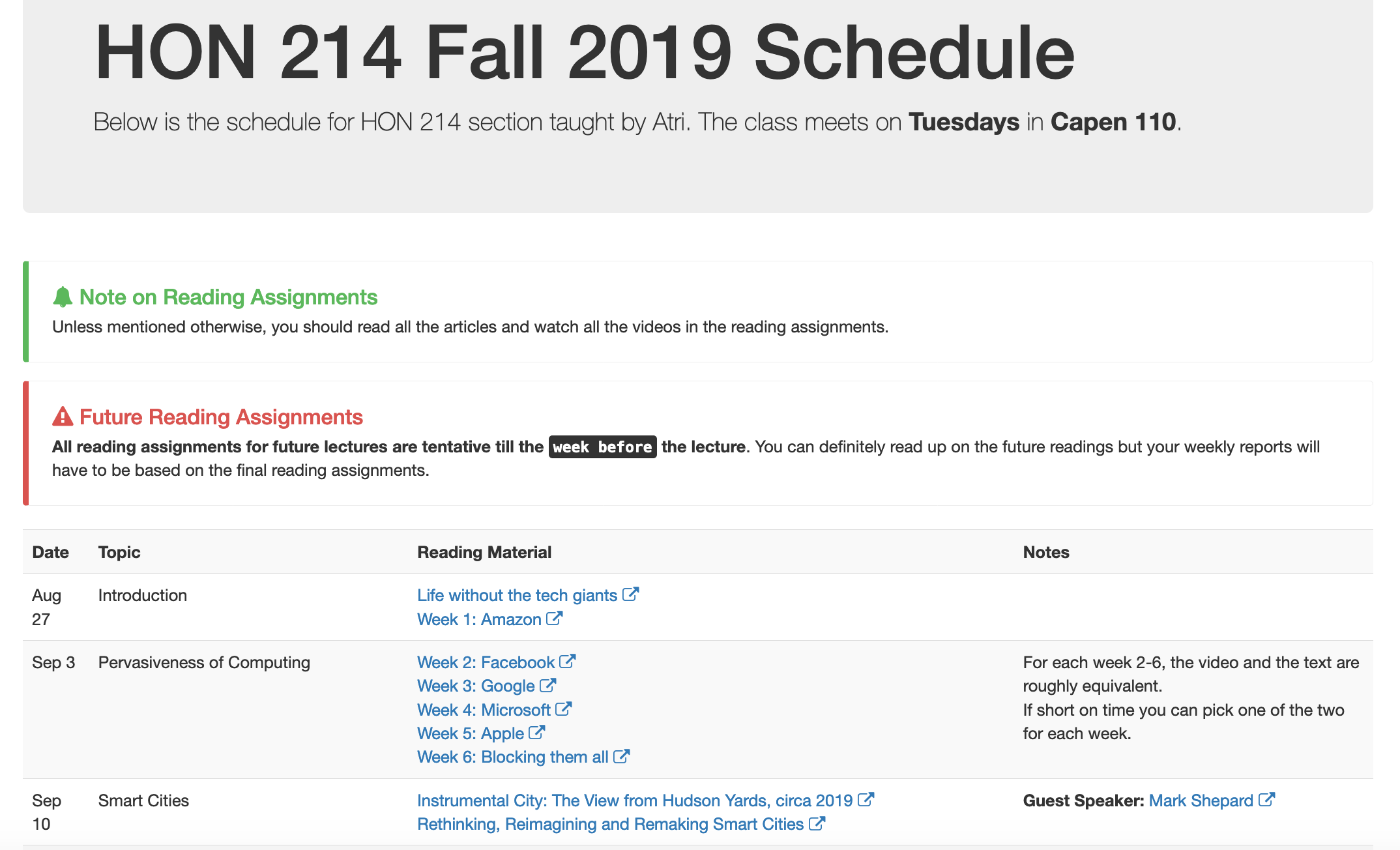 Why this seminar?
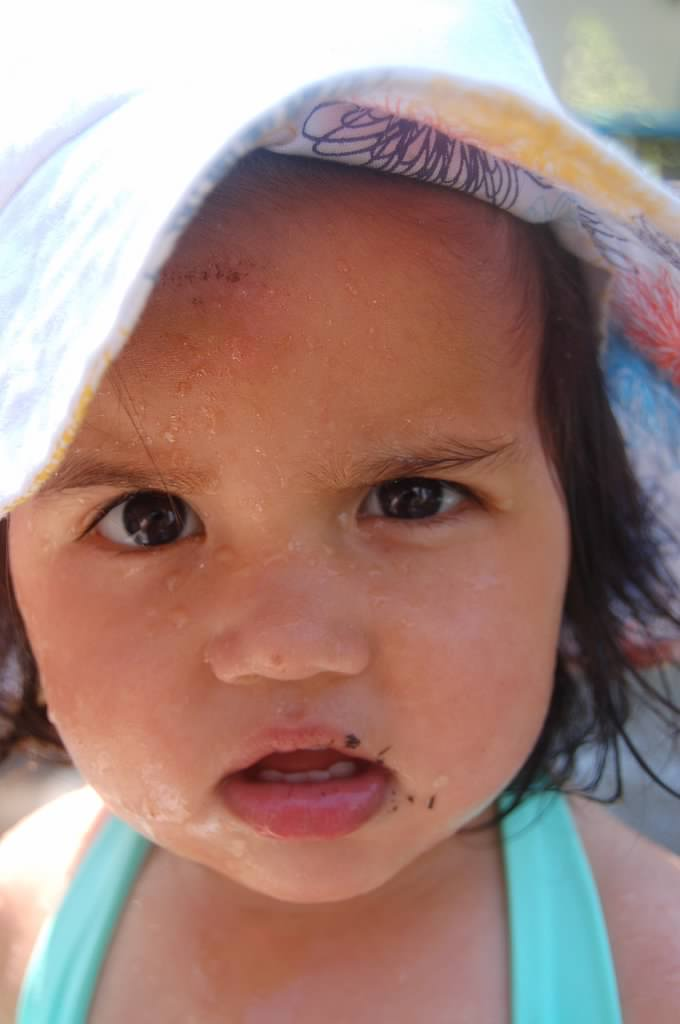 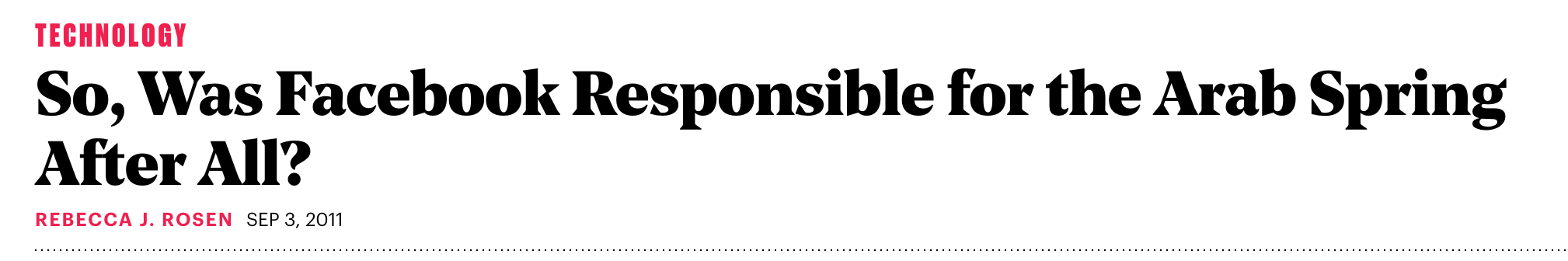 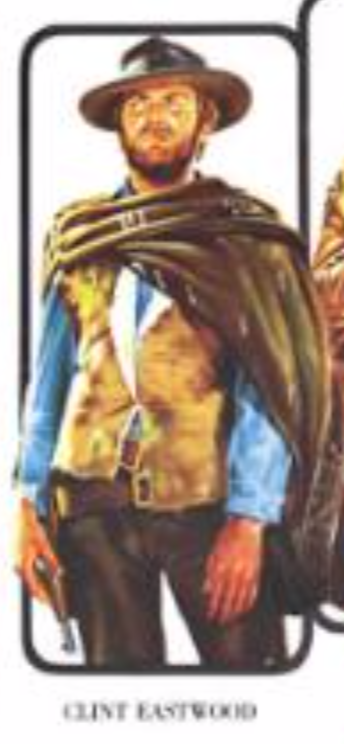 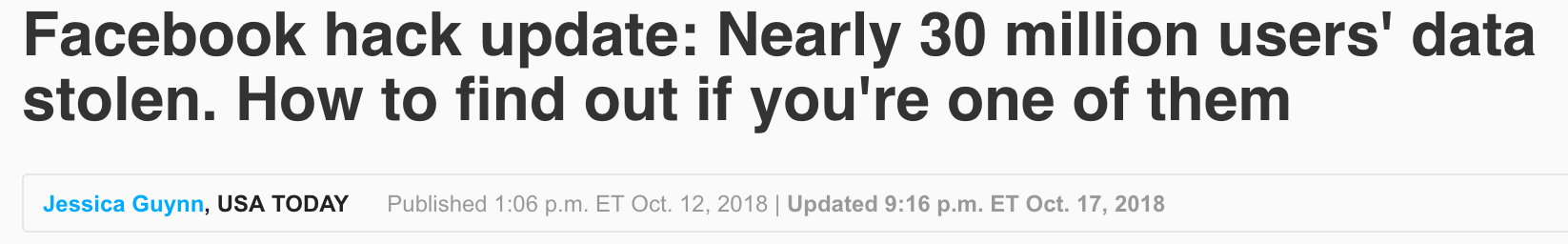 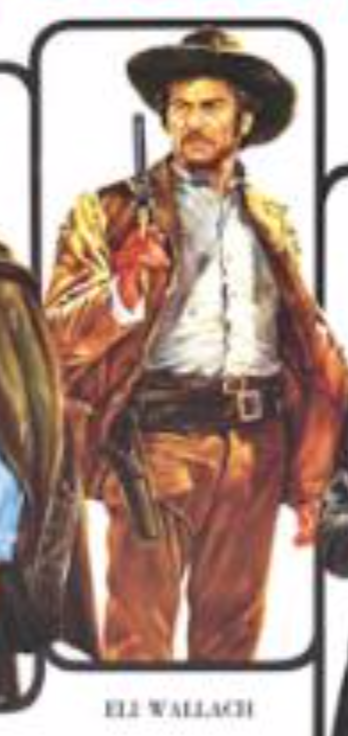 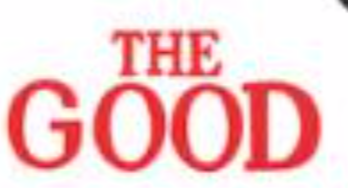 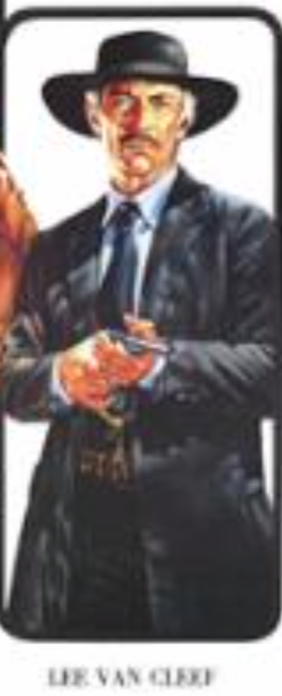 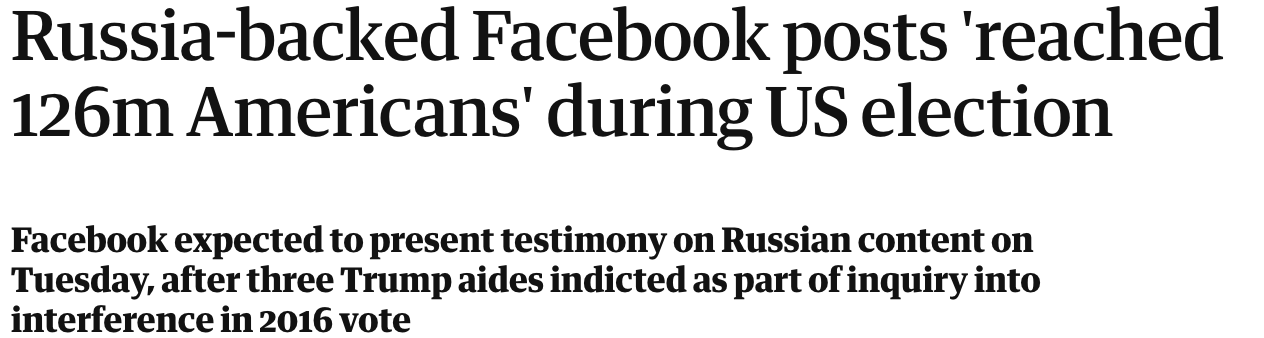 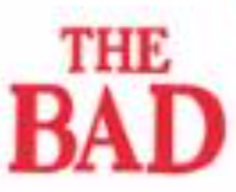 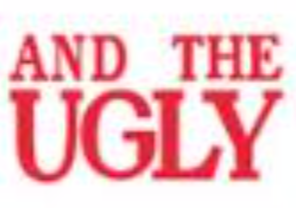 Structure of class
Before class: Submit your weekly report on reading material for the lecture
Due by 5PM ON MONDAY BEFORE LECTURE
In the class
First ~30 mins: presentation/ video watching
Remaining ~20 mins: Discussion on the topic
Discussions could get heated
Disagree with what someone SAID NOT who you think they ARE
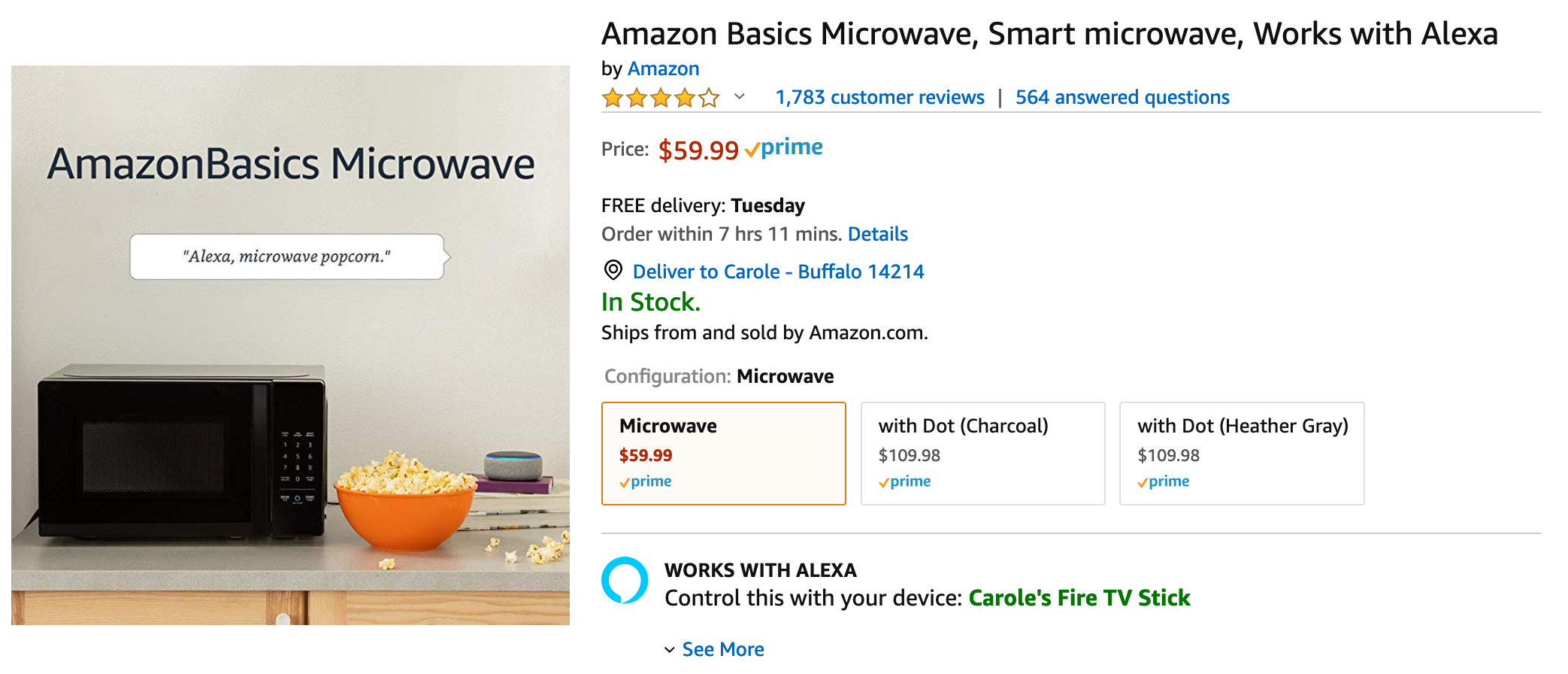 Same principle replace “race” by other topic
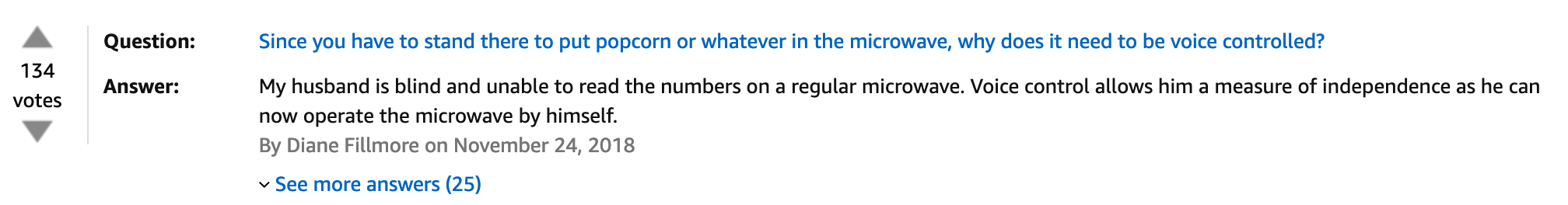 When you disagree with someone
First, pause to see if you understand WHAT they are saying
Then, try to understand WHY they are saying it
ALWAYS ask for clarifications to make sure you are not missing something
Questions/Comments?
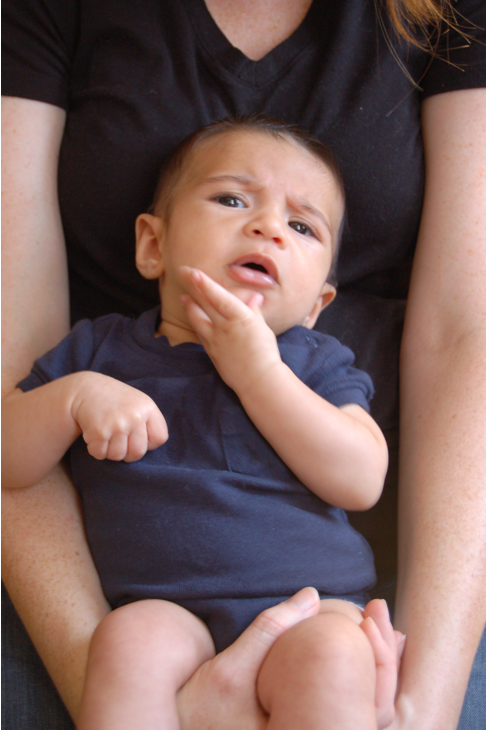 Today’s video
Reading for next week
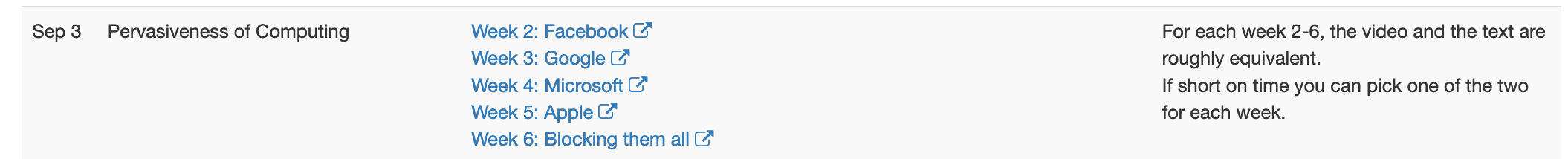